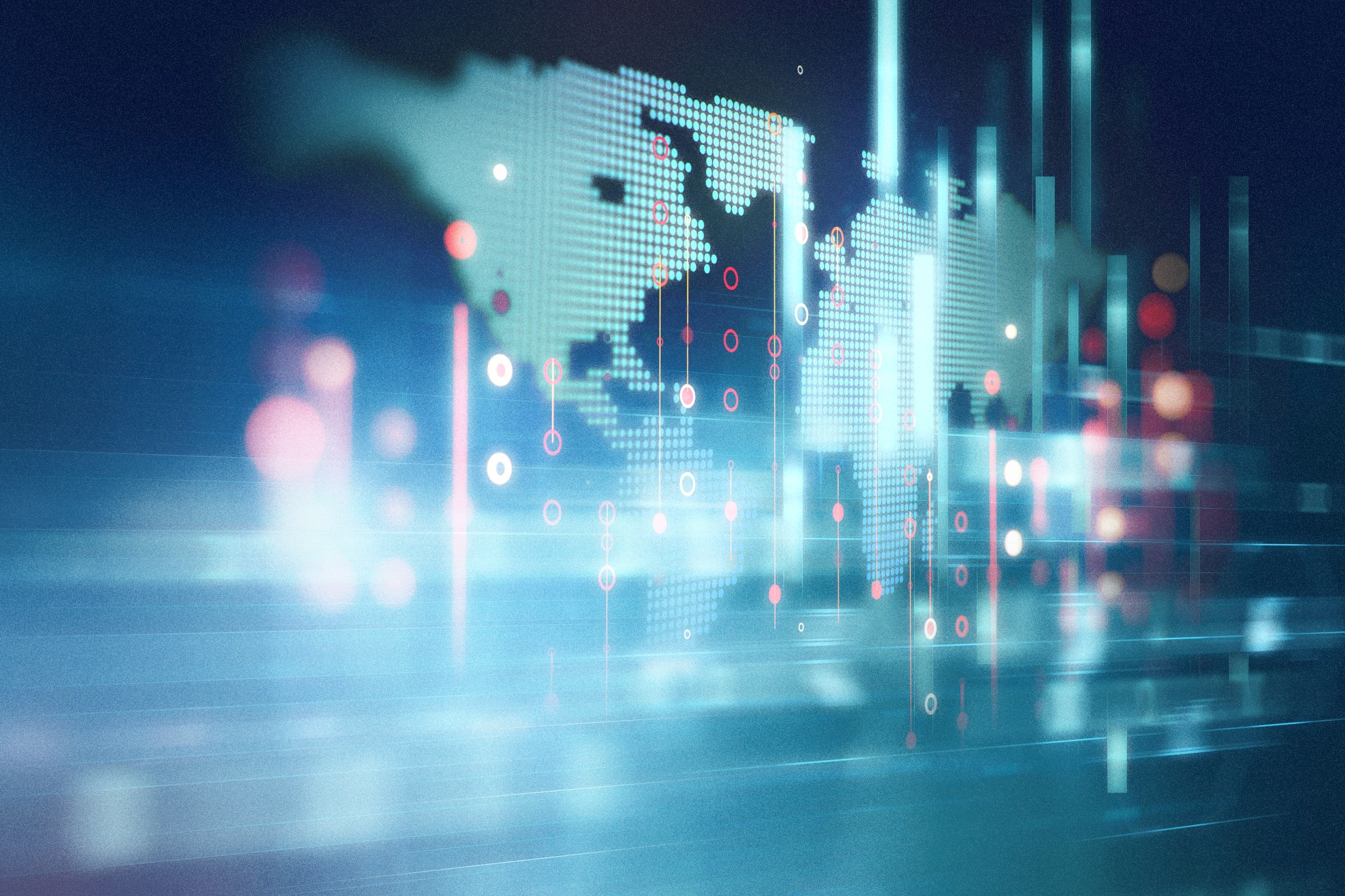 Quality Management since 1983
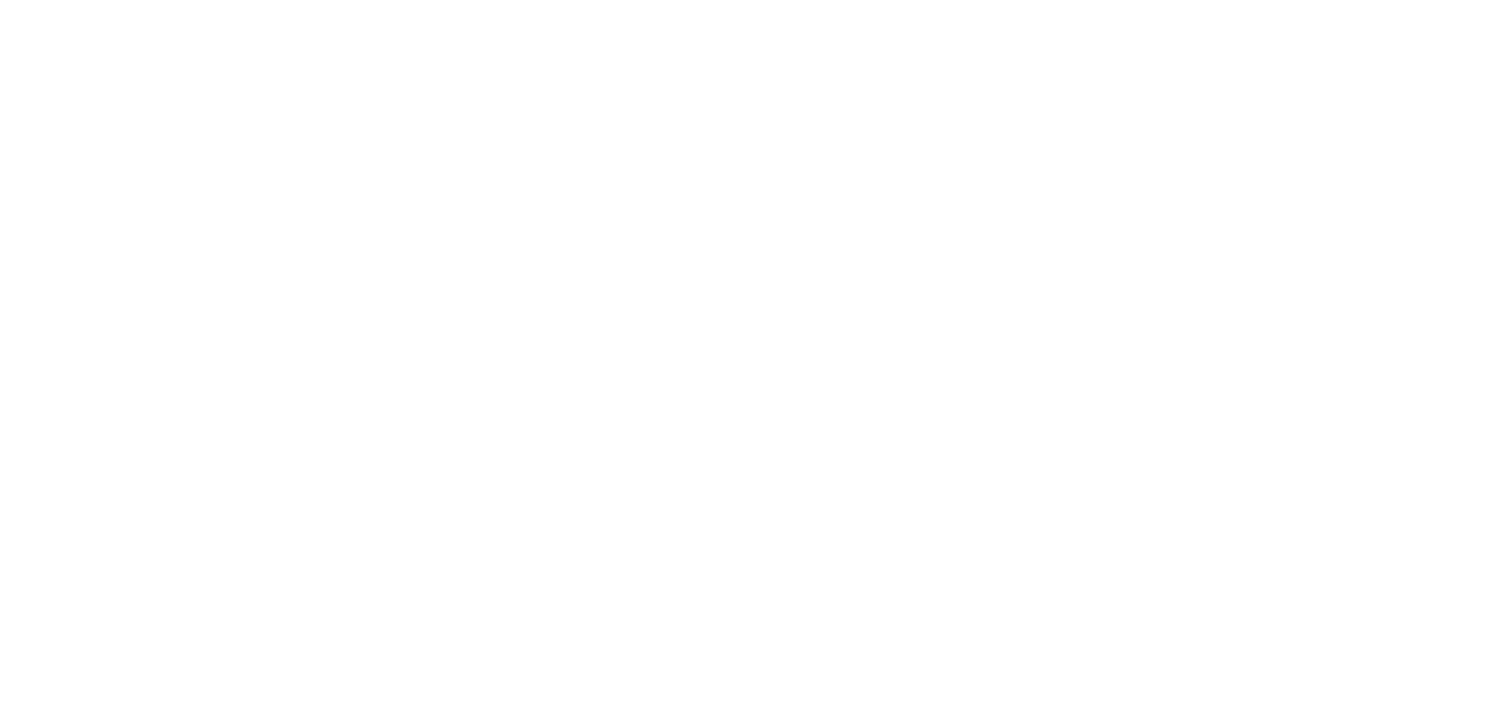 Process Control and Analytics since 1983
Beurteilungen 
zu Gefährdungen 
mit Anforderungen 
aus dem Risikomanagement
zur Betriebssicherheit
PDAP GBU Management
Strukturiertes Vorgehen
Gefährdungsbeurteilung für Abteilungen

 Erinnerungsfunktionen zu Maßnahmen

 Risikomatrix für die Gesamt-Risikoanalyse
Vorteile
Startseite für den schnellen Einstieg

Vorlagen beim Anlegen und zum Nachweis der angewendeten Schutzvorgaben

Regelmäßige persönliche Maßnahmenliste per Email

Umweltschonend durch Vermeidung von Ausdrucken mit virtuellen Unterschriften

Export-Funktion für Berichte in zahlreiche Office-Formate (PDF, Word, Excel, usw...)

Darstellung und Bearbeitung direkt im Berichtsportal im Browser

Signaturspeicher für zeichnungsbefugte Mitarbeiter und digitale Unterschriften

Domänengesteuertes Sicherheitskonzept

Filtermöglichkeit für die Eingrenzung des Risikobereichs

Risiko-Ampel als „Fieberthermometer" 

Anlagenordner für mitgeltende Unterlagen

Grundlage für interne Audits
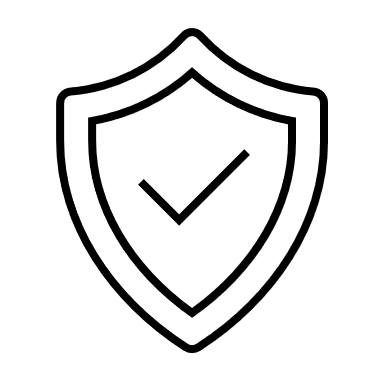 Nutzen Sie ein strukturiertes Vorgehen
Gefährdungsbeurteilung und Risikoanalyse
Abteilungsliste ist filterbar

Verantwortlichkeit ist frei wählbar 

Erstellung beliebig vieler GBUs für eine Abteilung

Gruppierte Darstellung der GBUs in den Abteilungen
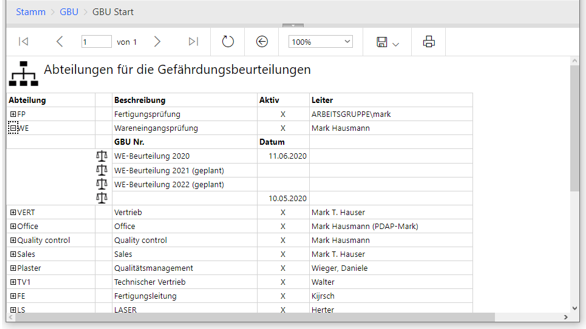 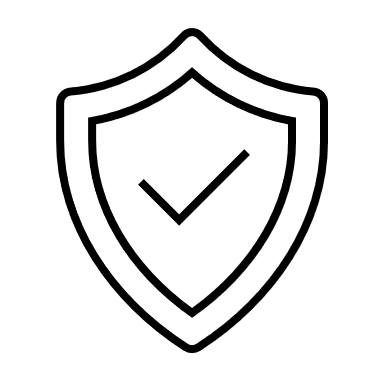 Nutzen Sie ein strukturiertes Vorgehen
Gefährdungsbeurteilung und Risikoanalyse
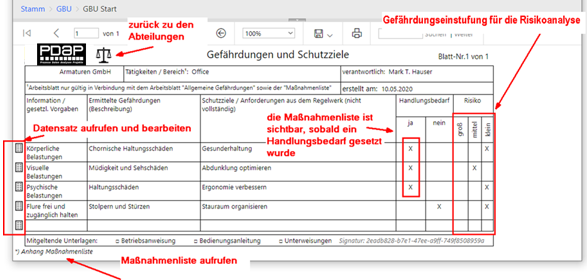 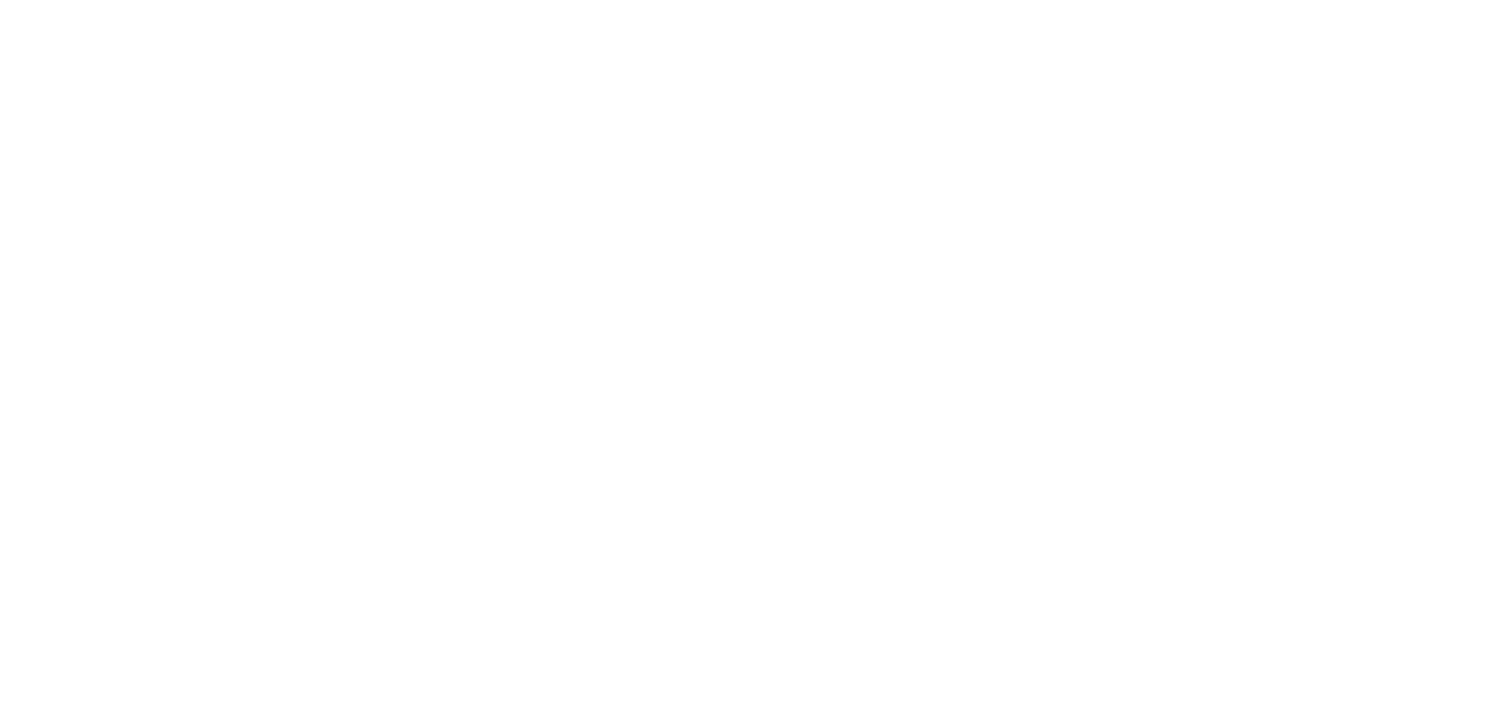 Bezeichnung und Datum der GBU eintragen


Festlegen der mitgeltenden Unterlagen


Anlagenordner für mitgeltenden Unterlagen
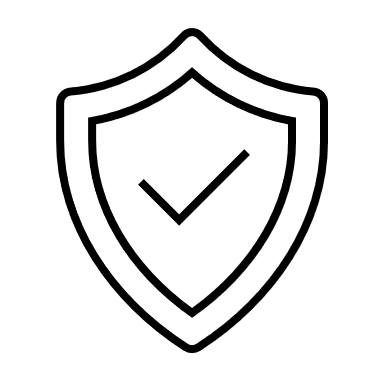 Nutzen Sie ein strukturiertes Vorgehen
Gefährdungsbeurteilung und Risikoanalyse
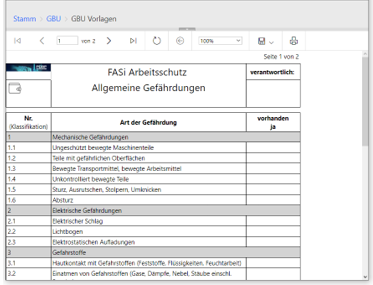 Vorlagen beim Anlegen 

Nachweis der angewendeten Schutzvorgaben

Dokumentation aus der allgemeinen Gefährdungsliste
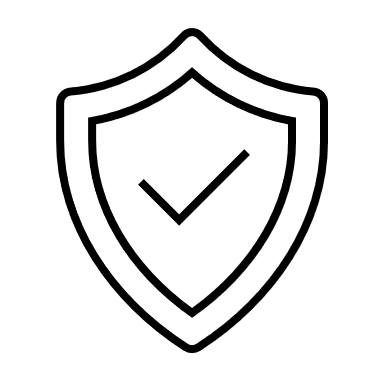 Nutzen Sie ein strukturiertes Vorgehen
Gefährdungsbeurteilung und Risikoanalyse
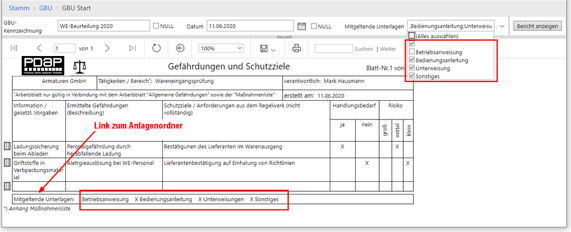 Informationen zu Gefährdung und  dem Schutzziel

Eintrittswahrscheinlichkeit und Schadensausmaß

Handlungsbedarf feststellen

Maßnahmenliste
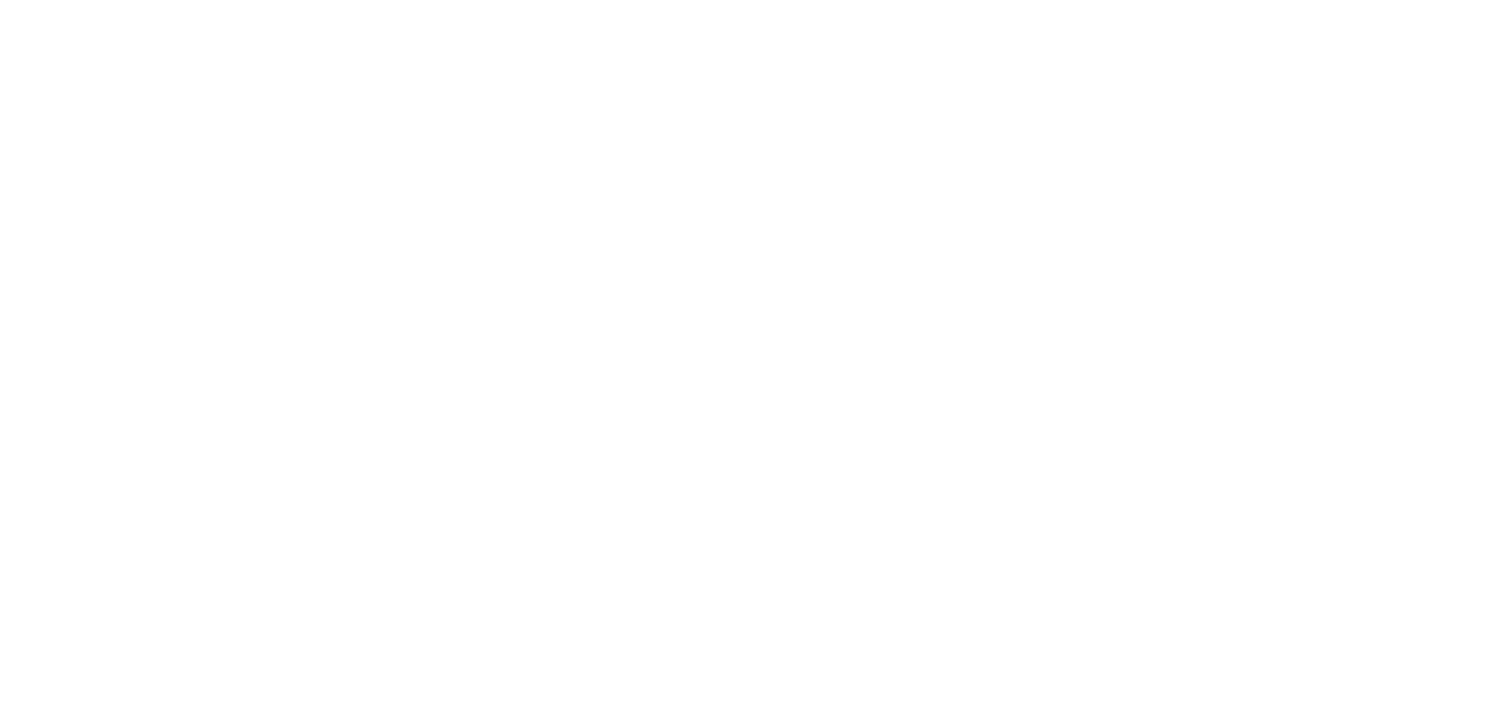 [Speaker Notes: Geben Sie die Informationen zur Gefährdung ein. Beschreiben Sie welche rechtlichen Anforderungen gelten. Beschreiben Sie die Gefährdung, sowie die Schutzziele und legen Sie fest, ob ein Handlungsbedarf besteht. Bei festgestelltem Handlungsbedarf steht Ihnen dann die Maßnahmenliste zur Verfügung und Sie können zu diesem Schutzziel eine Maßnahme hinterlegen, einen Verantwortlichen eintragen und einen Termin bestimmen. Im Hinblick auf die Risikoanalyse ist es wichtig, dass Sie die Eintrittswahrscheinlichkeit und das Schadensausmaß bewerten. Aus deren Kombination ergibt sich dann das Risiko, das vom System dann zwischen leicht, mittel oder hoch eingestuft wird. Dazu kommen wir später.]
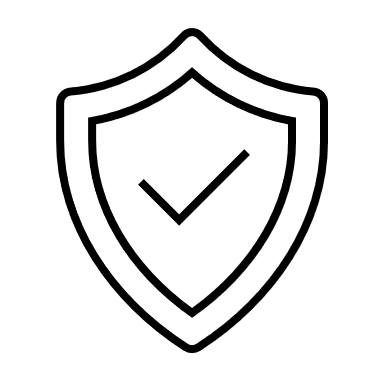 Nutzen Sie ein strukturiertes Vorgehen
Gefährdungsbeurteilung und Risikoanalyse
4
Maßnahmen festlegen, Termine und Verantwortungen
Maßnahmen durchführen, Bearbeitung und Dokumentation
5
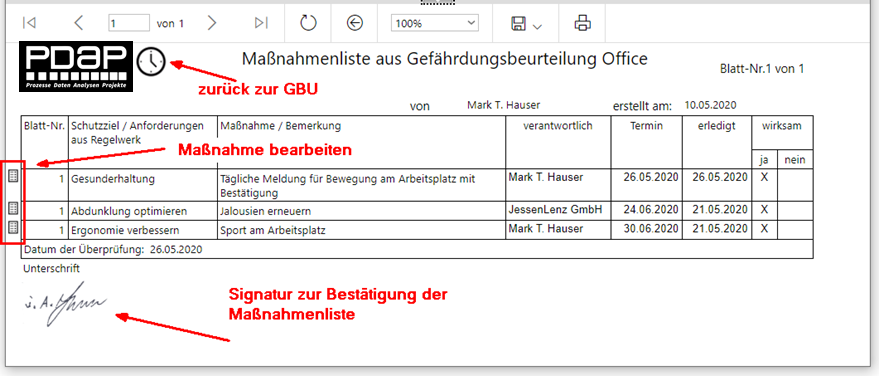 6
Maßnahmen nachverfolgen, Wirksamkeit prüfen
Maßnahme und Termin

Verantwortlichkeit aus der Abteilung festlegen

Abschlussdatum eintragen

Wirksamkeit für PDCA dokumentieren

Digitale Unterschrift der Maßnahmenliste
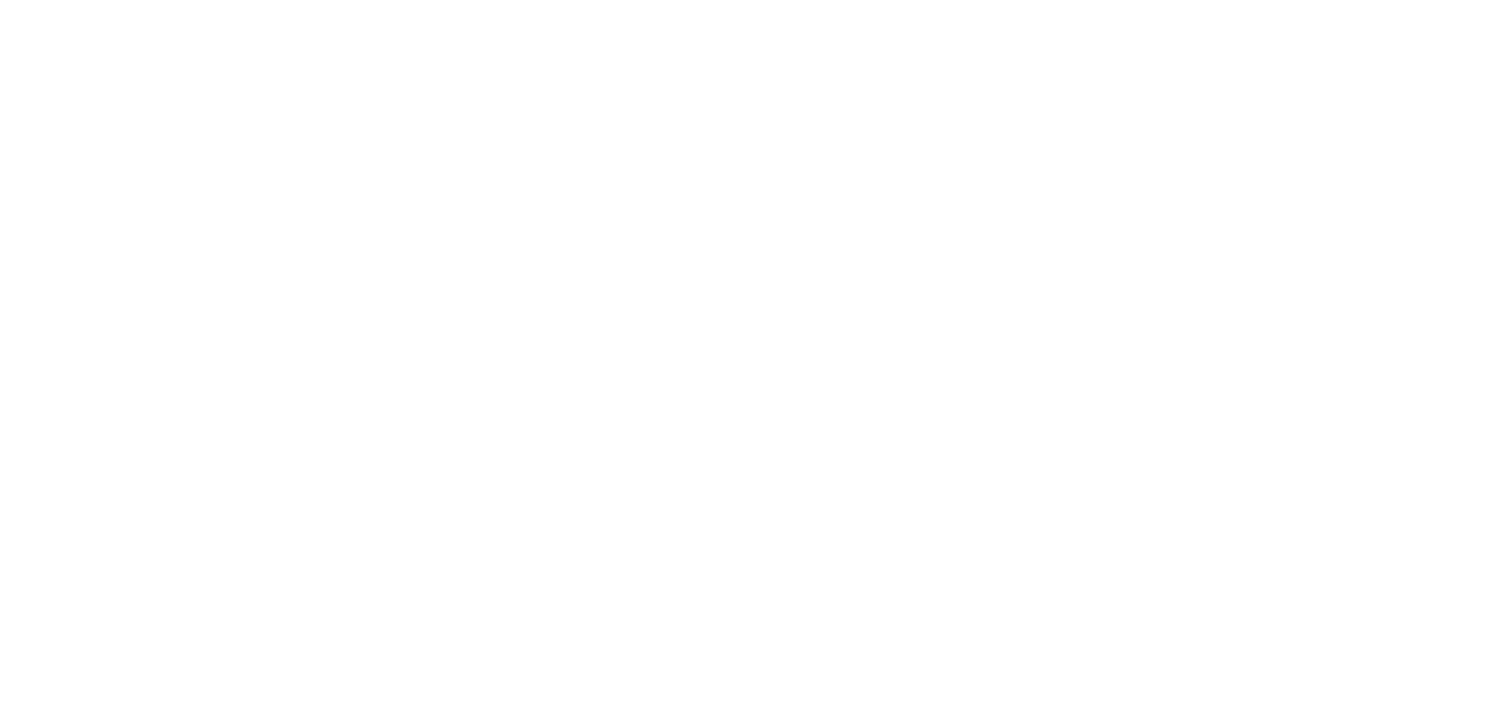 [Speaker Notes: Zu den Gefährdungen und Schutzzielen, zu denen Sie einen Handlungsbedarf feststellen, können Sie eine Maßnahme eintragen und den Termin festlegen. Die Verantwortlichkeit bestimmen Sie aus der Abteilung. Wenn eine Maßnahme abgeschlossen wurde, dokumentieren Sie deren Wirksamkeit. Das ist für die kontinuierliche Verbesserung interessant, wenn Sie im Rahmen des PDCA-Zyklus, z.B. die wirksamen von den unwirksamen Maßnahmen trennen wollen. Zur Bestätigung der Maßnahmenliste können Sie eine digitale Unterschrift anwenden, sodass Sie dieses Dokument nicht mehr ausdrucken müssen, um es zu unterschreiben. *) PDCA - Plan, Do, Check, Act]
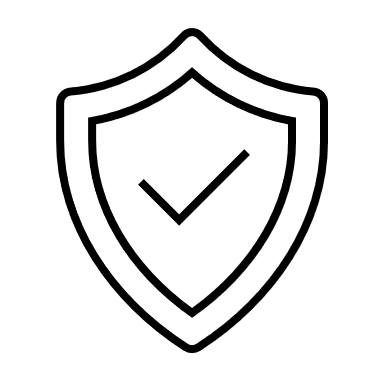 Nutzen Sie ein strukturiertes Vorgehen
Gefährdungsbeurteilung und Risikoanalyse
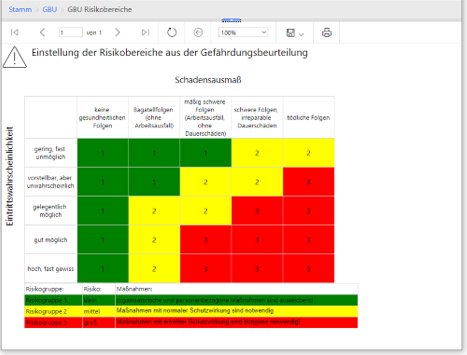 Festlegen der Risikobereiche

Bestimmung der Risikokennwerte 

Unterteilung in 5 Stufen beim Schadensausmaß

Eintrittswahrscheinlichkeit in 5 Abstufungen
[Speaker Notes: Für die Nachhaltigkeit der Risikoanalyse ist die Einstellung der Risikobereiche wichtig, da hierrüber die Risikokennzahlen bei den einzelnen Gefährdungen ermittelt werden. Die Risikokennzahl ergibt sich jeweils aus dem angegebenen Schadensausmaß und der Eintrittswahrscheinlichkeit. Im Gegensatz zur Risikoprioritätszahl bei der FMEA wird hier nicht das Produkt gebildet, sondern es wird der Schnittpunkt der Achsen in der Risikomatrix ermittelt und die dort angegebene Risikokennzahl ergibt das Ergebnis. Die Risikokennzahl geht von 1, mit grüner Farbe für die Kennzeichnung der geringen Risiken, über 2, mit gelber Kennzeichnung für die mittleren und 3, mit roter Kennzeichnung für die hohen Risiken.]
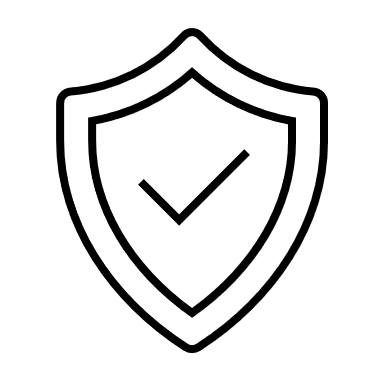 Nutzen Sie ein strukturiertes Vorgehen
Gefährdungsbeurteilung und Risikoanalyse
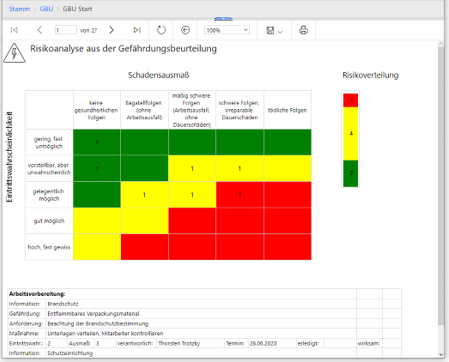 Darstellung der einzelnen Risikohäufigkeiten 

Zugriff auf die Anforderungs- und Maßnahmenliste

Kennwertdarstellung mit zentralem Ampelfaktor
[Speaker Notes: Bei der Risikoanalyse werden die Häufigkeiten der aufgetretenen Risiken in den einzelnen Bereichen dargestellt. In der darunter angezeigten Auflistung werden abteilungsbezogen die zugrundeliegenden Vorgänge aufgeführt, in die Sie bei Bedarf dann auch direkt per Hyperlink wechseln können.]
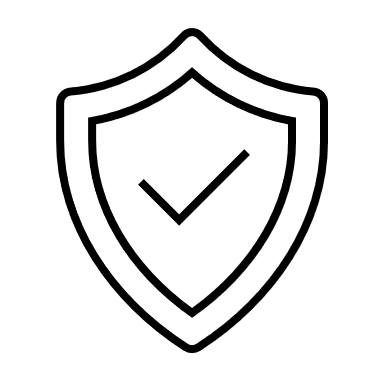 Nutzen Sie ein strukturiertes Vorgehen
Gefährdungsbeurteilung und Risikoanalyse
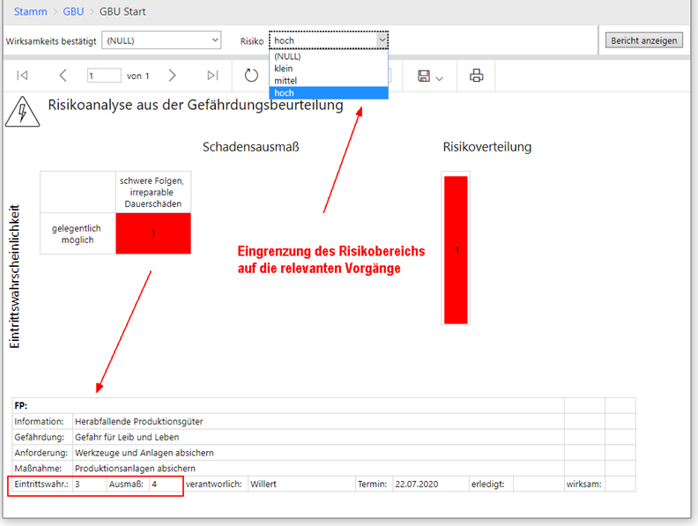 Filtermöglichkeit für die relevantesten Risikobereiche

Berücksichtigung der Wirksamkeit von Maßnahmen
[Speaker Notes: Ein besonderes Highlight stellt die Möglichkeit dar, dass Sie die Risikomatrix auf die relevanten Vorgänge filtern können. Sie können also z.B. zunächst nur die hohen Risiken anzeigen lassen, da deren Analyse und Maßnahmenverfolgung am vorrangigsten ist.]
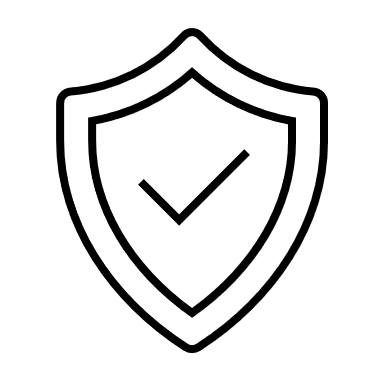 Nutzen Sie ein strukturiertes Vorgehen
Gefährdungsbeurteilung und Risikoanalyse
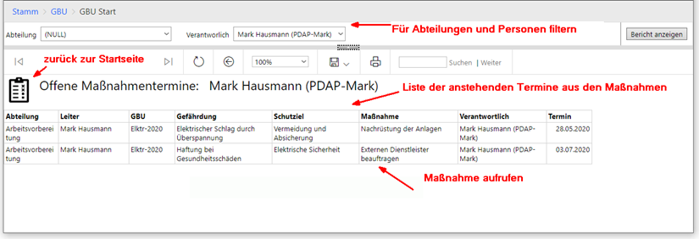 Liste der offenen Maßnahmen

Filtern auf Abteilungs- und Personenebene

Persönliche Maßnahmenliste in der Voreinstellung

Offene Maßnahmenliste als regelmäßige Email
[Speaker Notes: Die Liste der offenen Maßnahmen zeigt Ihnen die Maßnahmenliste auf Abteilungsebene, genauso wie auf Personenebene. Beim Start der Anzeige wird automatisch die persönliche Maßnahmenliste dargestellt. Über den automatischen Erinnerungsdienst erhält jeder Bearbeiter seine persönliche Aufgabenagenda.]
Kontinuierliche Risikobegleitung in Fertigung und Reklamationsmanagement

Zentrales Risk-Dashboard

Grundlagen für die IATF-Zertifizierung
Die weitere ganzheitliche Anwendung
Ganzheitliches Risikodashboard